Blended finance can help bridge the investment gap for the SDGs, but requires a common framework
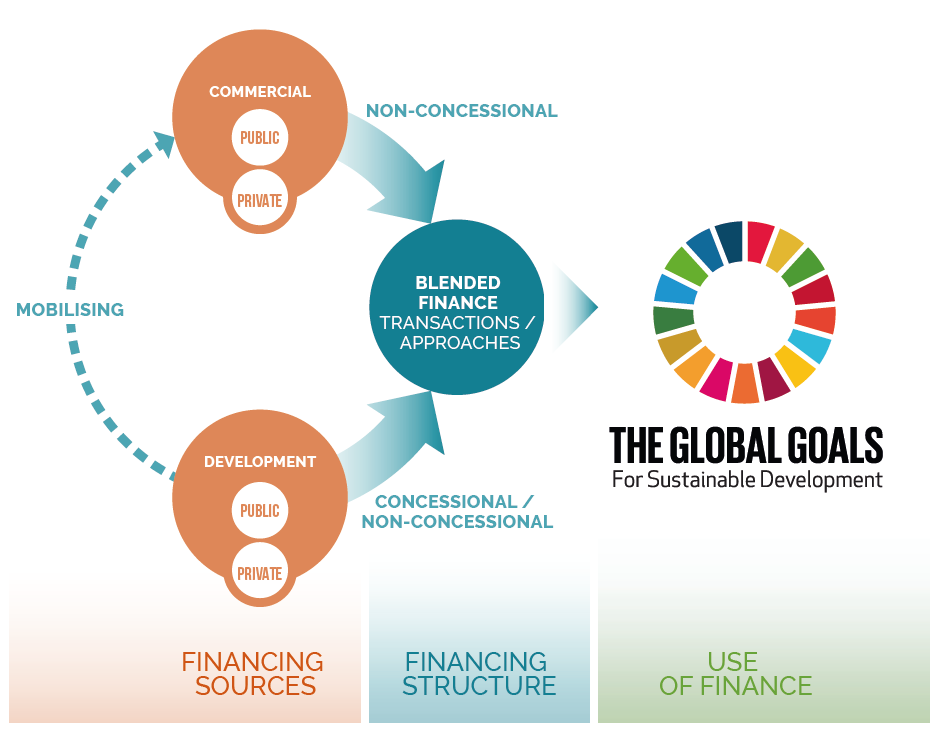 What is blended finance?
Blended finance is the strategic use of development finance  for the mobilisation of additional finance towards sustainable development in developing countries.
OECD DAC Blended Finance Principles present a blueprint for better blending
Source: OECD DAC Blended Finance Principles